Add Teams to your Team
University-wide, real-time collaboration
Dan Jakubiak
Applications Administrator
Technology Support Center
daj@uconn.edu
Microsoft Teams
Included in the Microsoft 365 suite
Formerly known as Office 365
Work in real-time with anyone in the university
Instant Messaging (IM)
Voice and Video calls
Share files
Cross-platform support
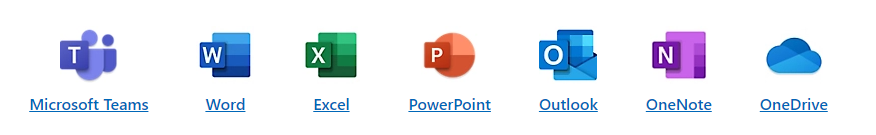 Where to find Teams
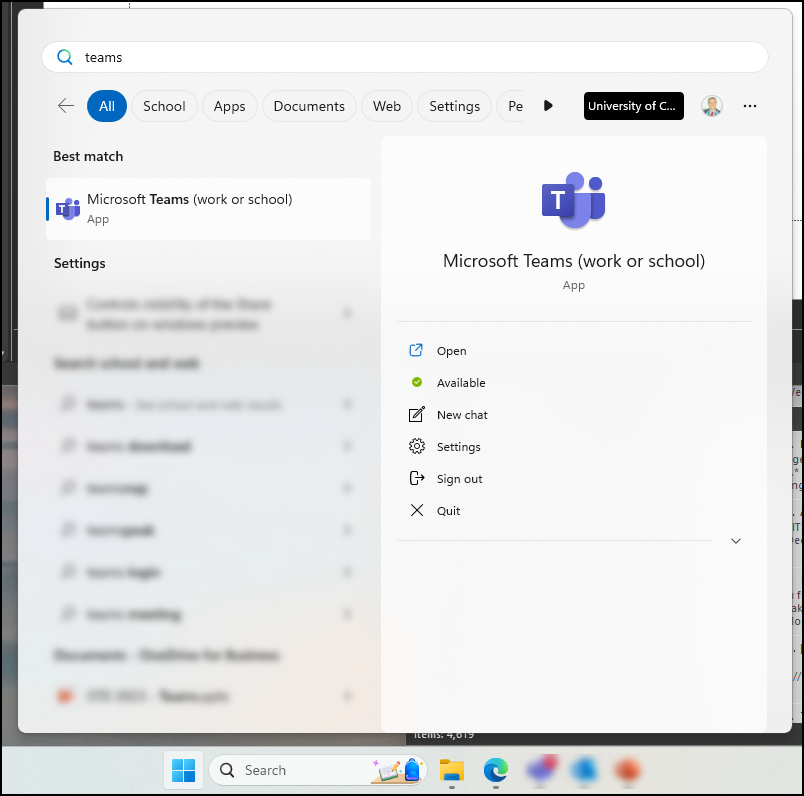 Pre-installed on University devices
Fully functional web app
teams.microsoft.com
Overview
Send Instant Messages to individuals and groups
Video Calling
Create teams for collaboration
Add a Teams Meeting to Outlook Calendar
Use Live transcriptions
Create and Follow Tasks
Main Navigation
Left-hand navigation bar
We’ll revisit this slide at the end
Chat
Similar concept to AOL Messenger or Facebook Messenger
Quickly send messages to anyone in the University
Send files from Computer or OneDrive/Sharepoint
Quickly Transition into a voice/video call
Send messages to yourself
Edit messages after sending
Starting a Chat
“instant messaging”
“chats”
“messages”
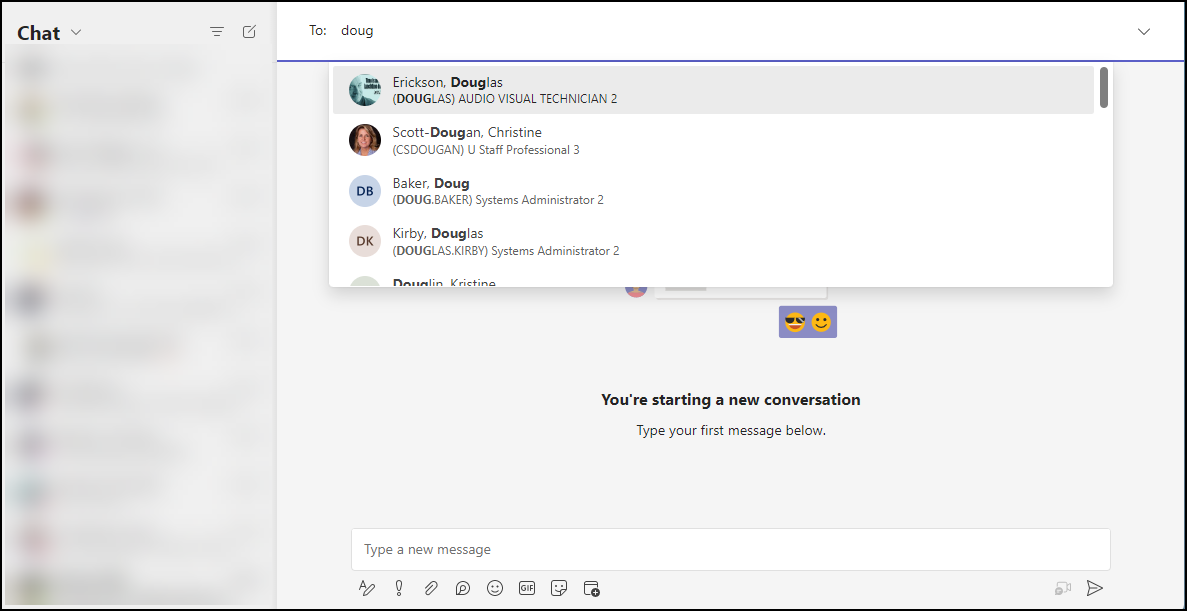 1:1 Chat
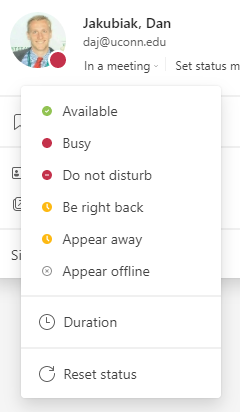 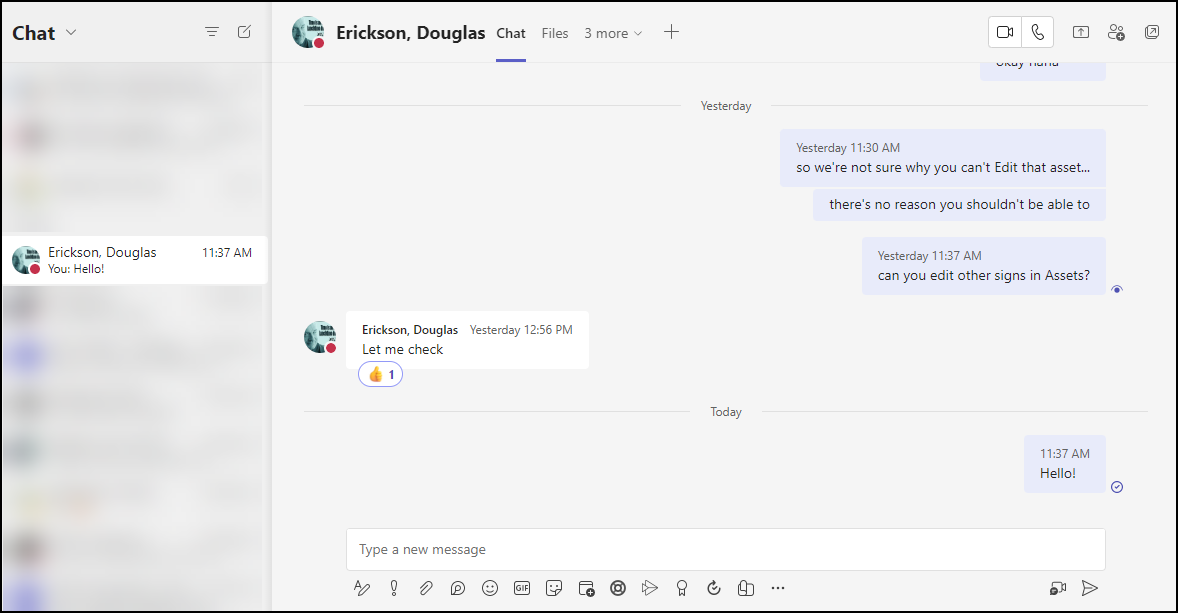 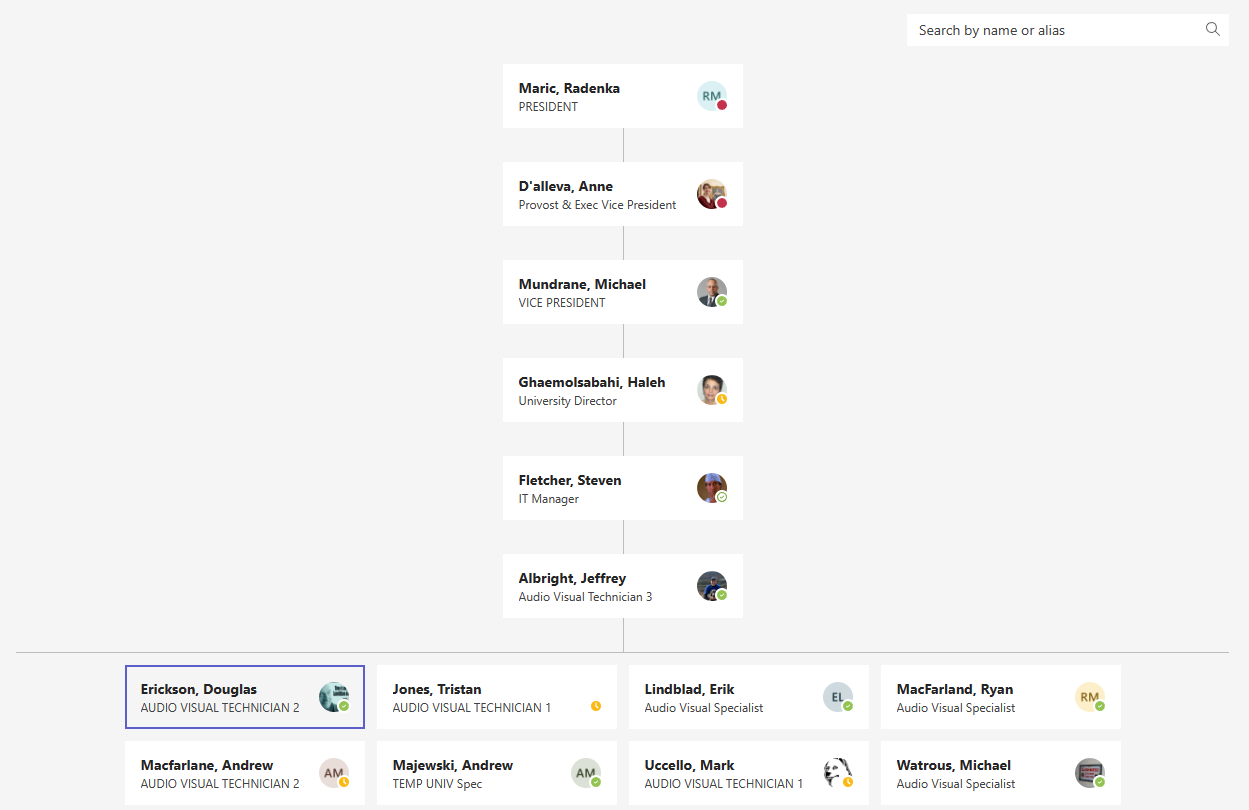 Organizational Chart
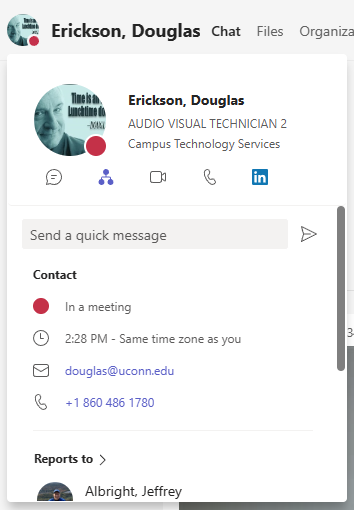 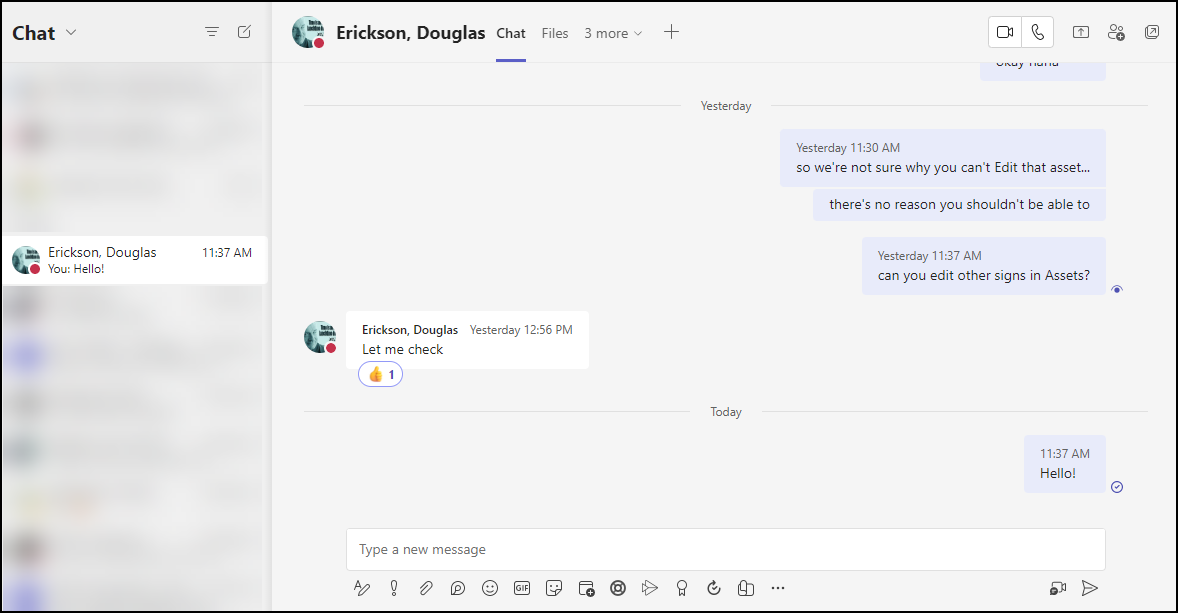 Self Chat
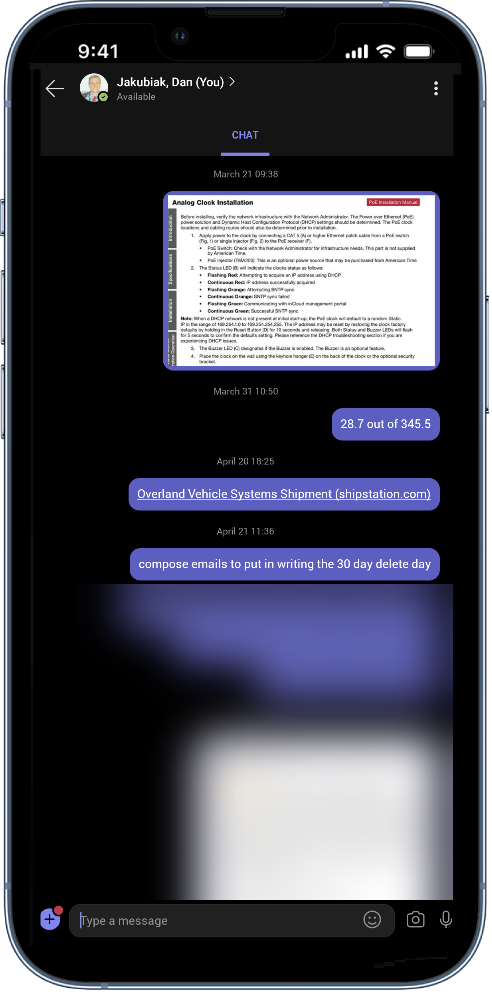 Easy Group Messaging
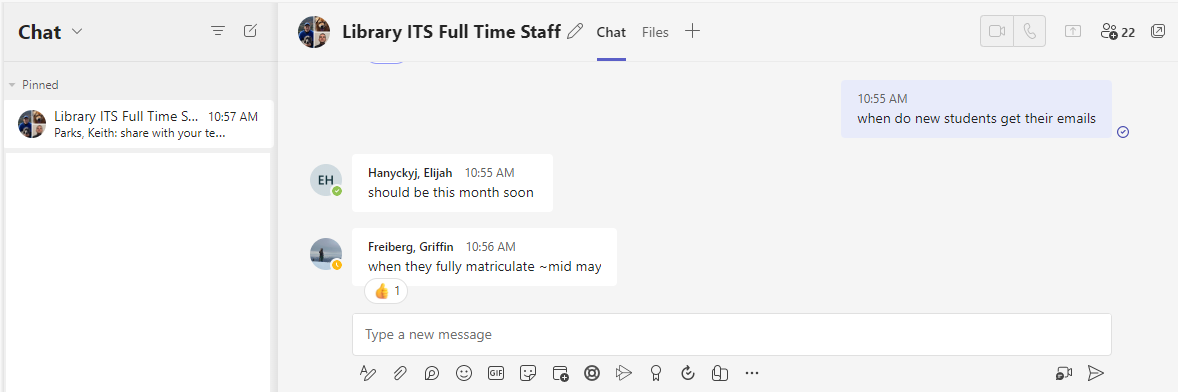 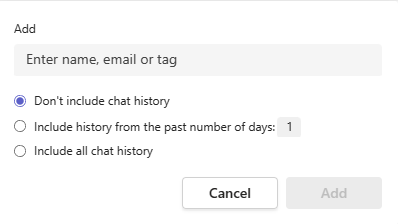 Message Features
Change Style
Message Features 2
Set Importance Level

A message marked as Important or Urgent will send an email to the recipients as well
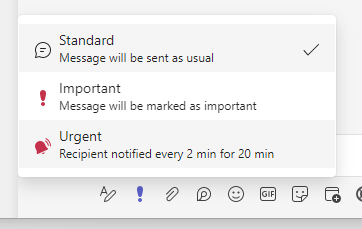 Message Features 3
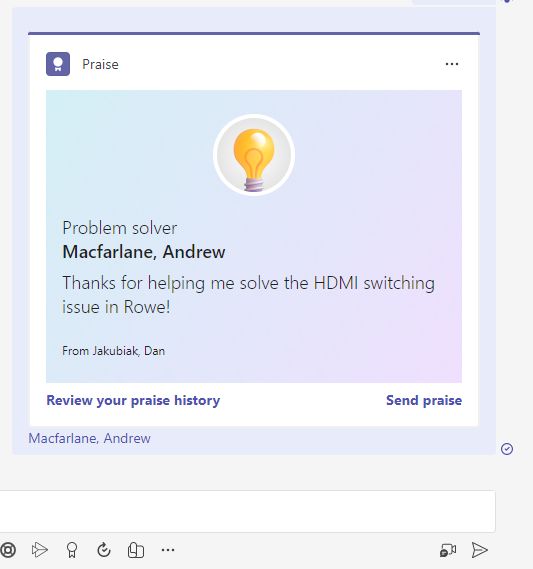 Send Praise
Video Conferencing
Jump into a video call with the push of a button
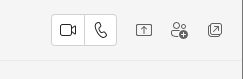 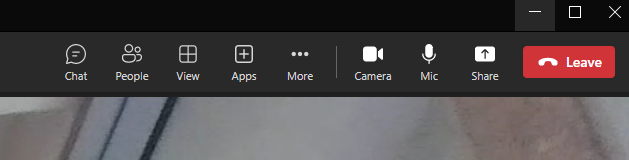 Virtual Backgrounds
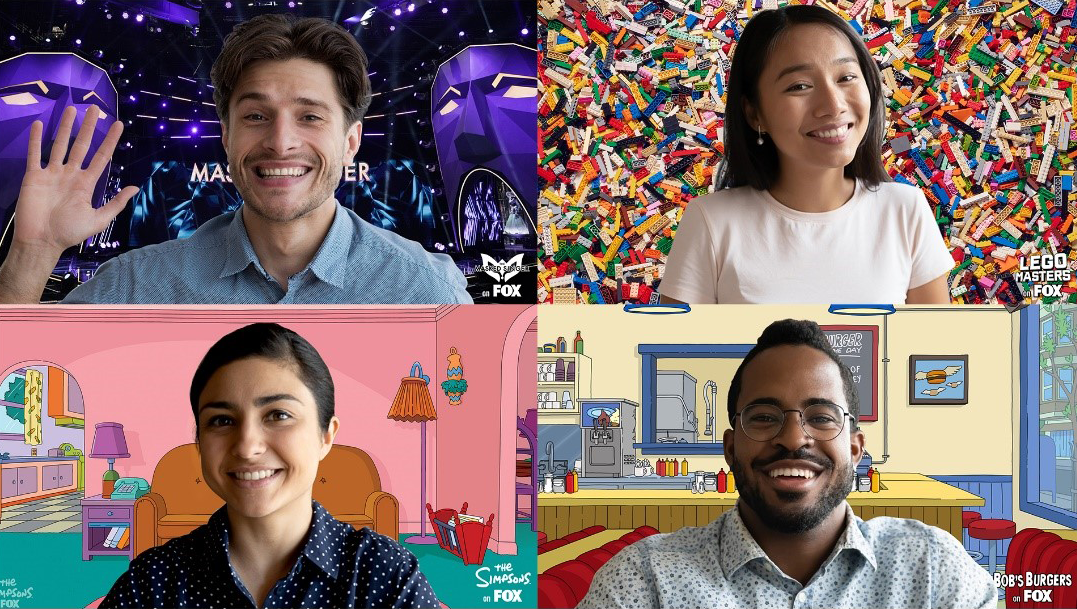 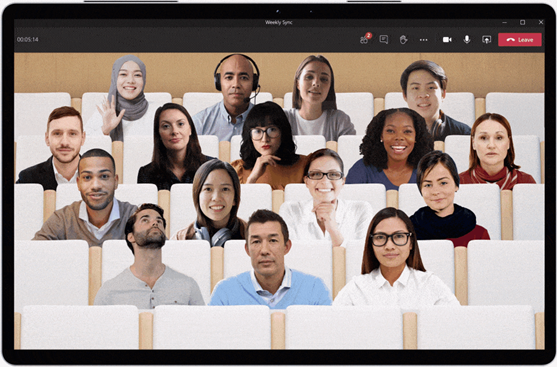 Image source: Microsoft
Breakout Rooms
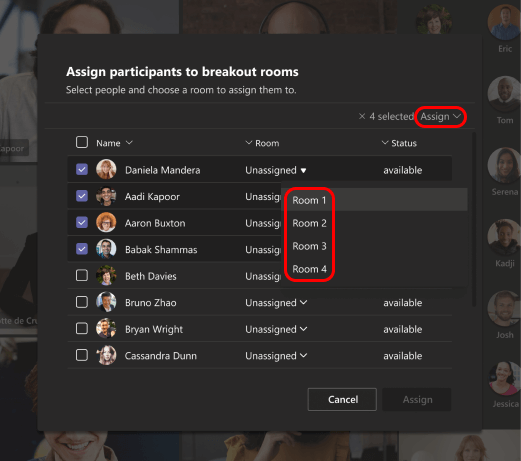 <300 People
Up to 50 rooms
Create before or during meeting
Can set time limit
Automatically move participants
Image source: Microsoft
Live Transcription
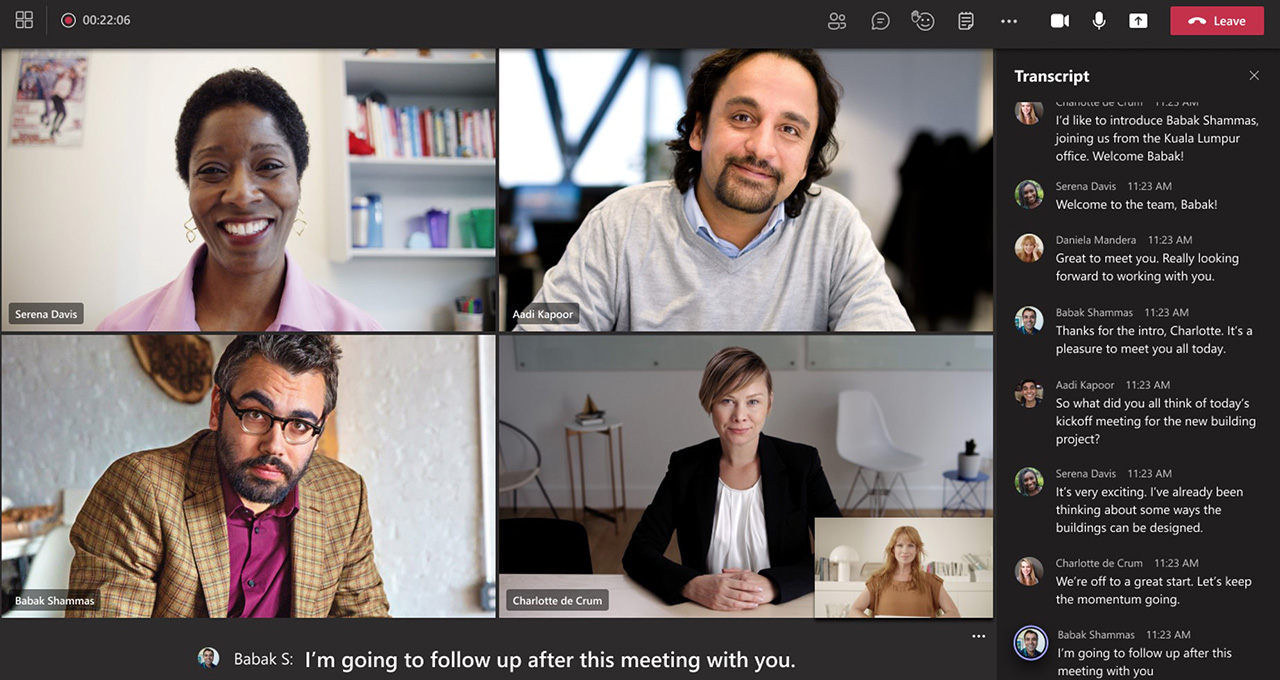 Great for noisy environments
Post-meetingreview
Image source: Microsoft
Video Conferencing 2
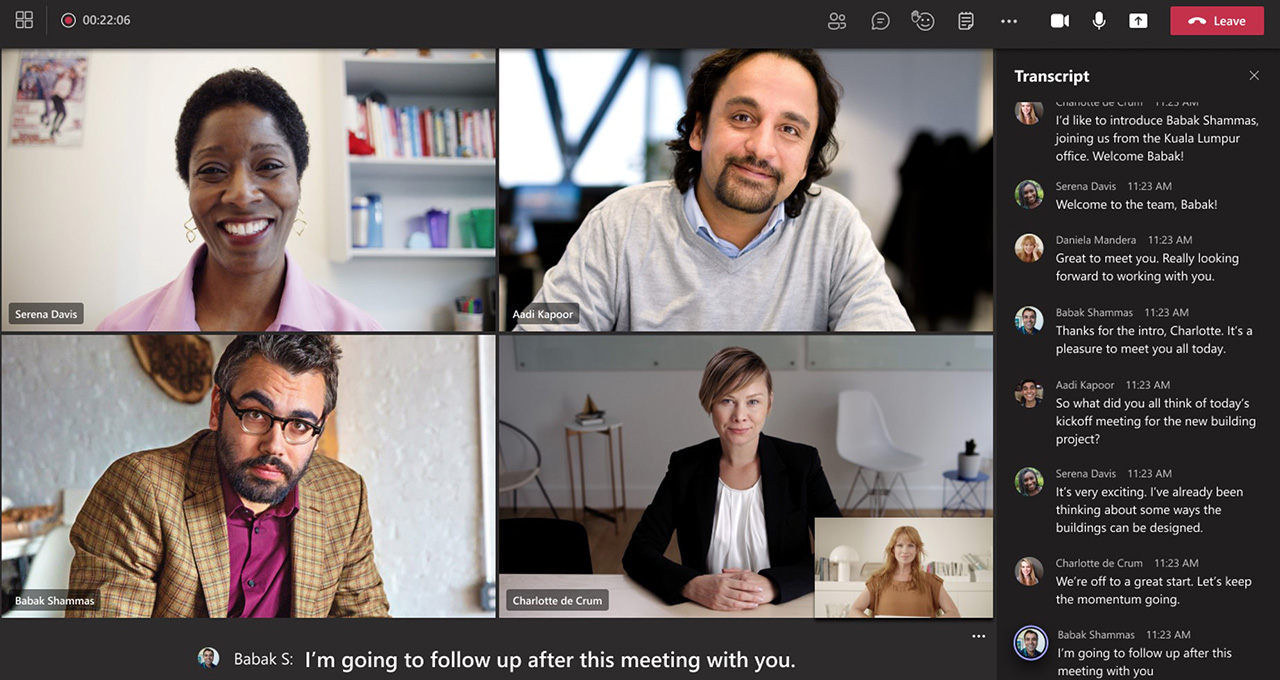 Image source: Microsoft
Turn on Transcription
A function of the recorder
Turn on recording
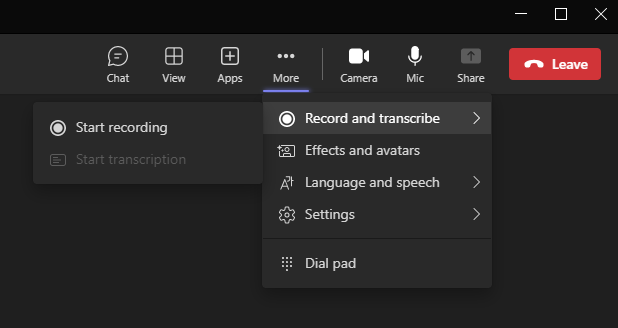 Image source: Microsoft
Video Conferencing 3
Speaking Coach
Private feedback in the meeting
Checks for pacing and pitch
Checks for filler words, informal speech and euphemisms
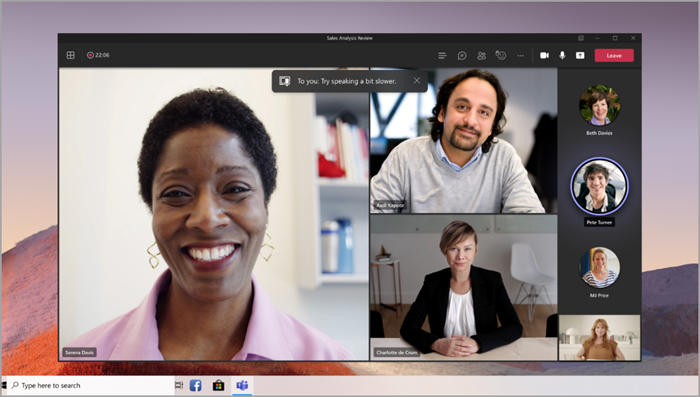 Image source: Microsoft
Teams and Outlook
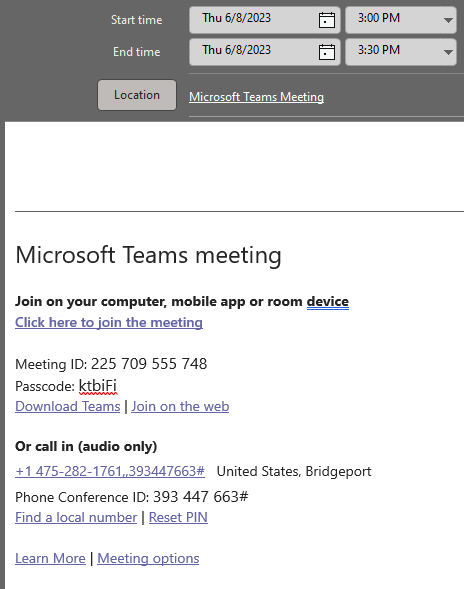 One-button to add a Teams video conference to an Outlook calendar invite
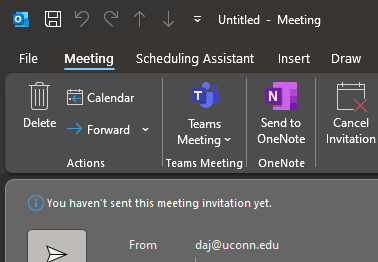 Calling
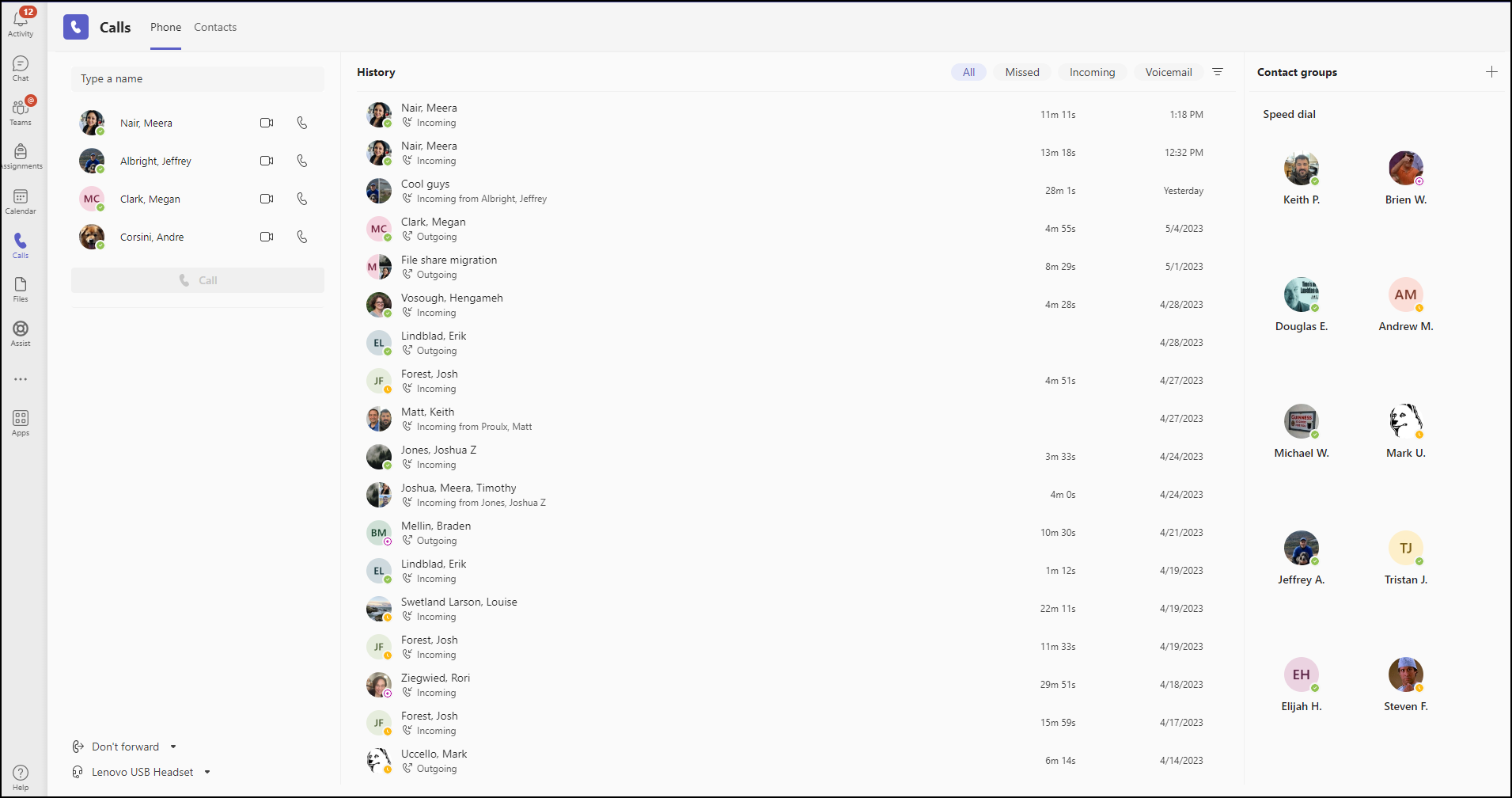 Type of Conferences
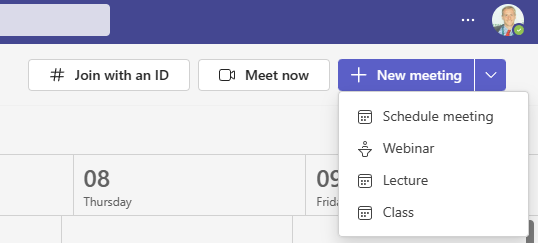 Microsoft Teams - teams
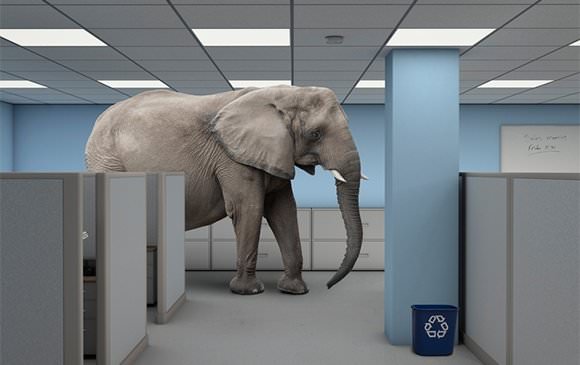 teams are created within Teams
Within the program “Microsoft Teams” users create teams to collaborate on projects
Image source: eosworldwide.com
Microsoft Teams – teams cont.
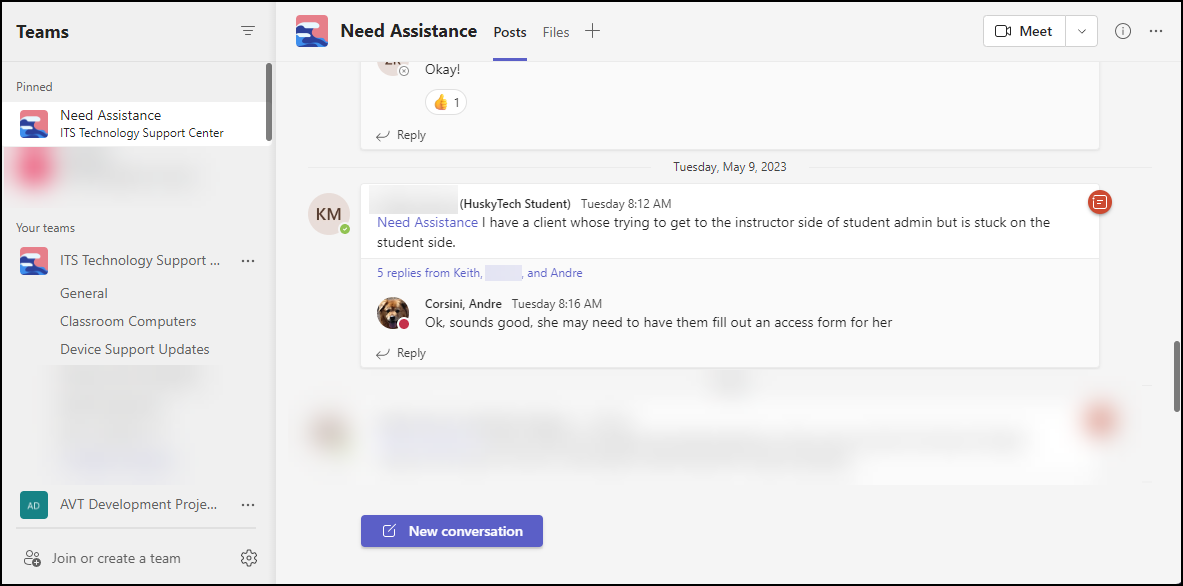 Tasks
Tasks cont.
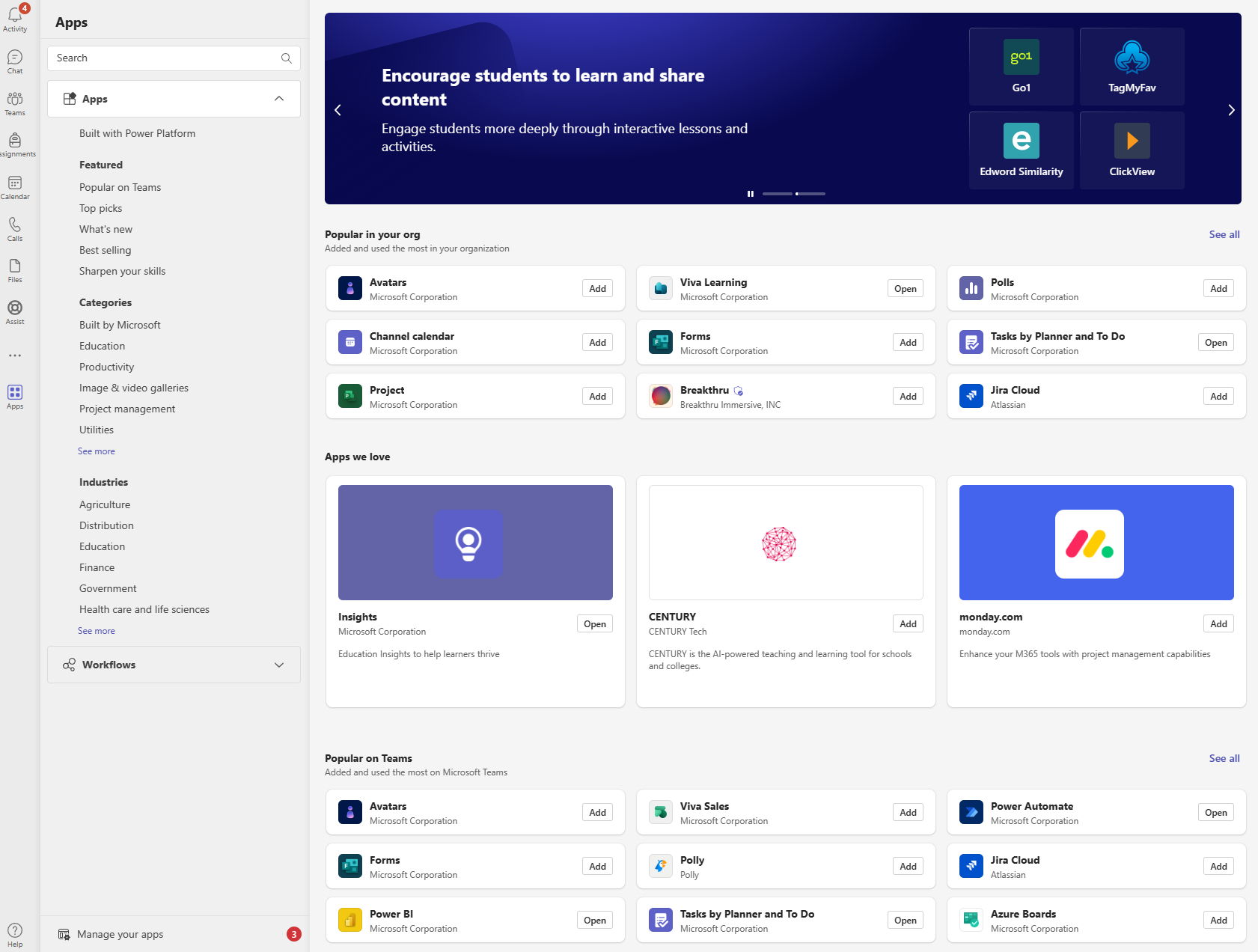 App Integrations
Main Navigation cont.
Left-hand navigation bar
Alternative to Teams
Teams is perfect for departmental or multi-department collaboration.
What if I’m teaching a class, and want a more lightweight experience?
Alternative to Teams cont.
Teams is perfect for departmental or multi-department collaboration.
What if I’m teaching a class, and want a more lightweight experience?
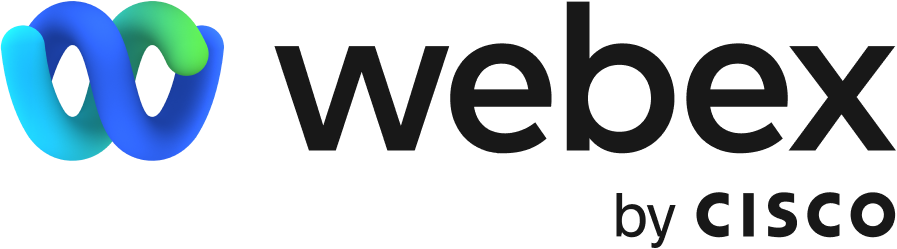 Webex
Video conferencing for large groups
Light-weight conferencing compared to Teams
Recordings can be shared after call with Transcripts
Strong UConn ITS presence
Breakout Rooms
s.uconn.edu/webexhelp
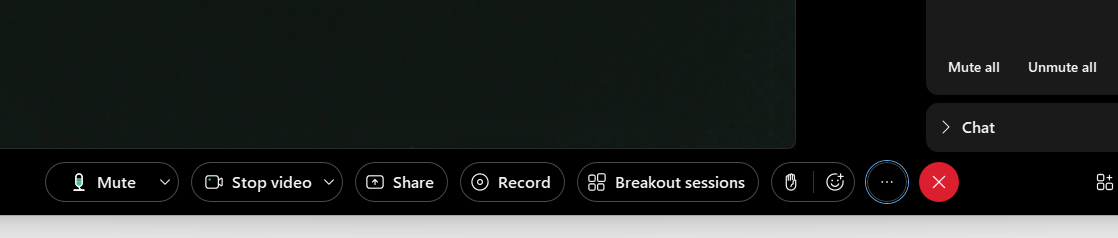 Webex cont.
Web App
s.uconn.edu/webex
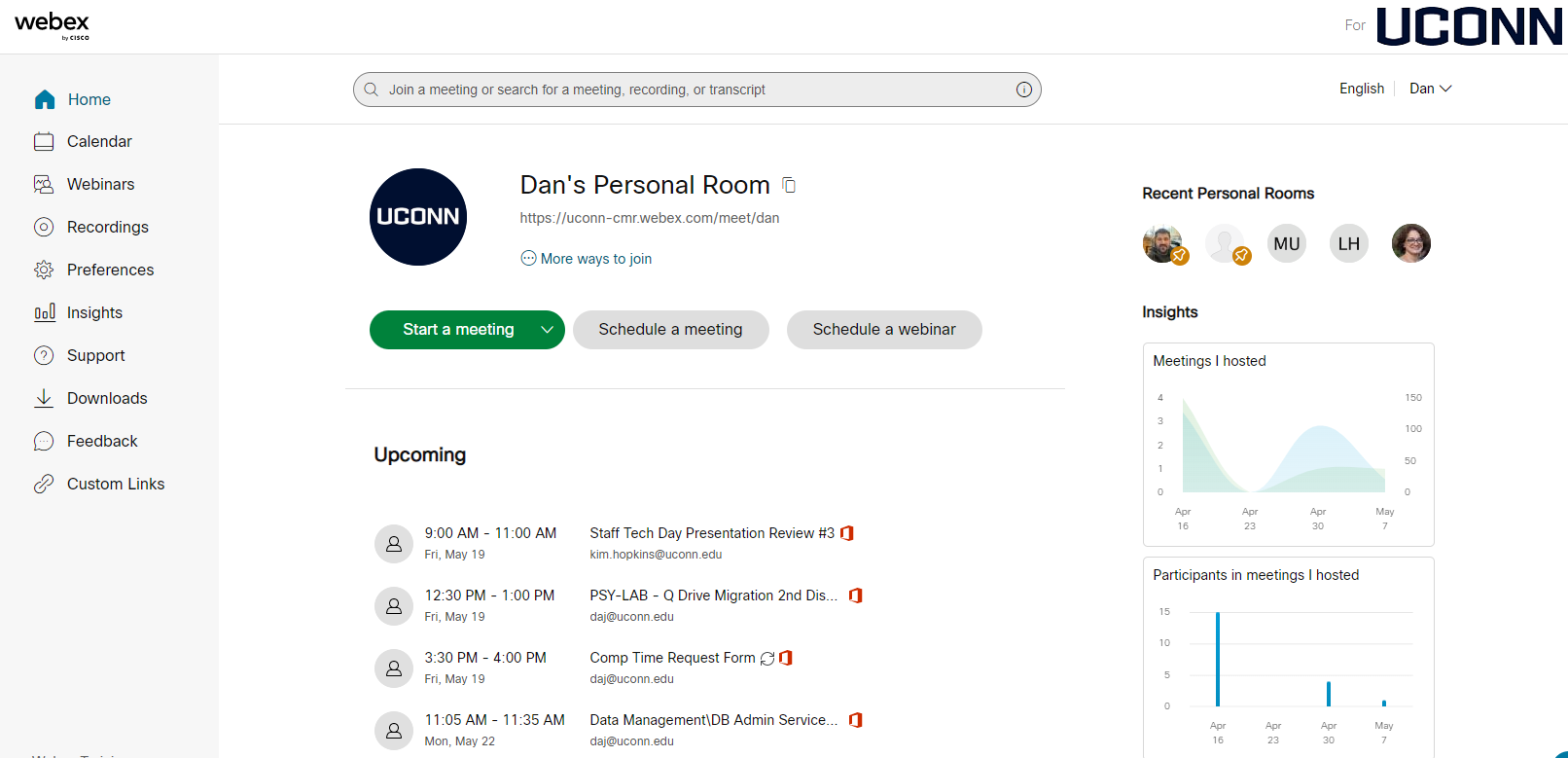 Webex vs Teams
Both installed on all classroom computers
Both have Web App and Desktop App
Attendance Stats
Attendance - Teams
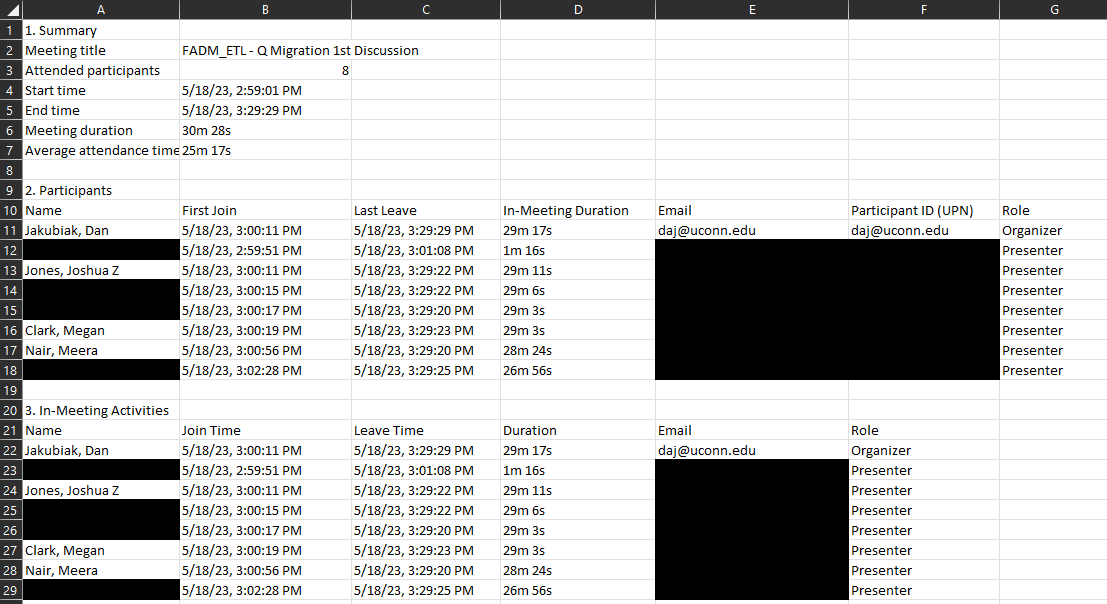 Webex vs Teams cont.
Both installed on all classroom computers
Both have Web App and Desktop App
Attendance Stats

Teams = impromptu meetings with coworkers/Huskies
Webex = scheduled, large meetings with Huskies/public, especially classes
Quick Summary
Teams
Real-time, easy communication and collaboration with anyone in the university

Webex
Lightweight, powerful video conferencing with internal and external participants
Staff, faculty, and students have full access to Teams and Webex
Are you using Teams?
Tips for me?
Thank you!
For further reading, visit s.uconn.edu/teamshelp
To try out Teams, visit teams.microsoft.com
For information on Webex, visit s.uconn.edu/how2webex
To try out Webex, visit s.uconn.edu/webex

My info:
Dan Jakubiak daj@uconn.edu
techsupport@uconn.edu